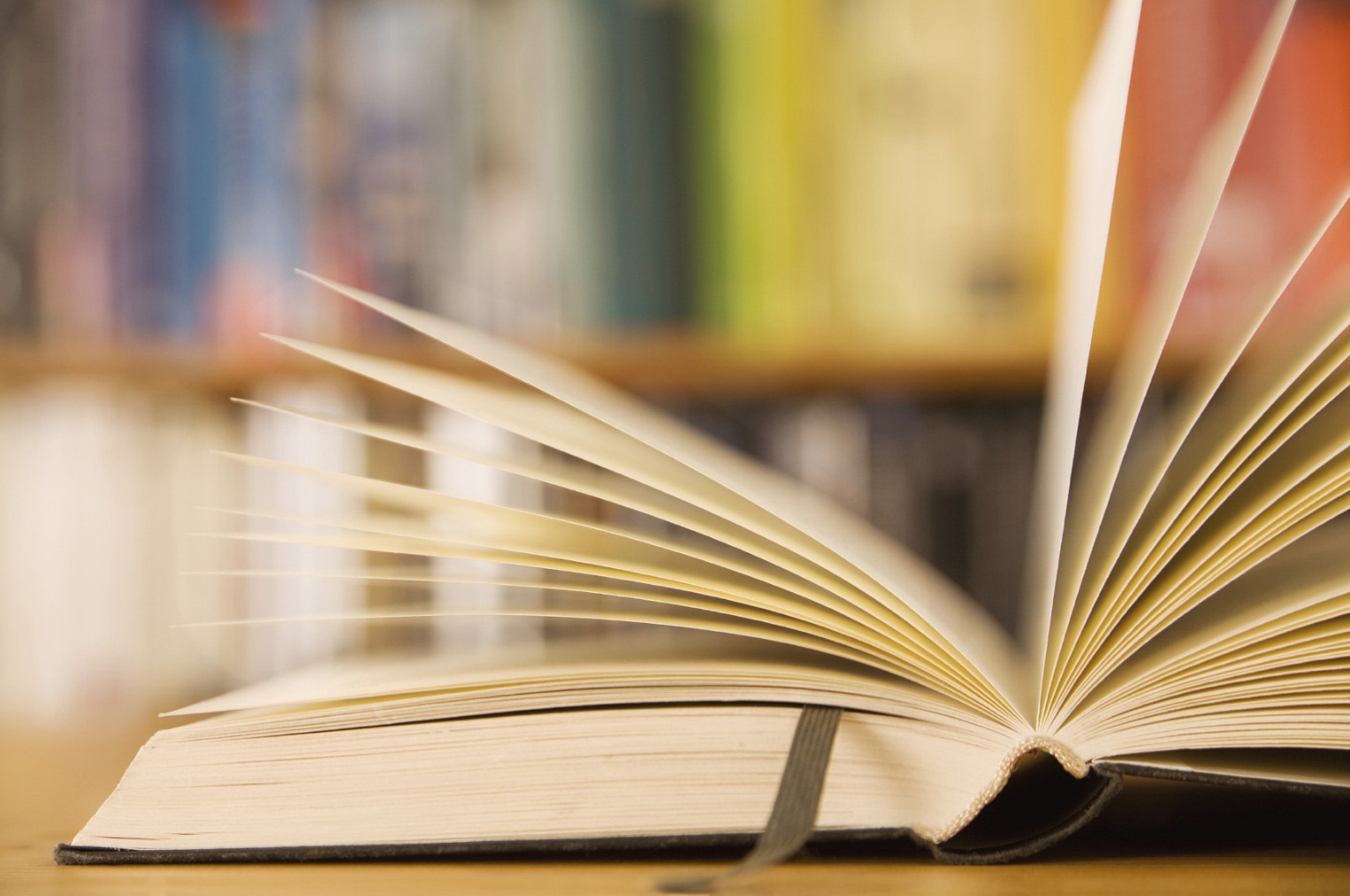 Kouluterveys-kyselyn tulosten yhteenveto -  Pohjois-Savon hyvinvointialue
7.10.2021
Säde Rytkönen
sade.rytkonen@kuh.fi
Lähde: Kouluterveyskyselyn tulokset - THL
Kouluterveyskysely
Kouluterveyskyselyyn osallistuvat seuraavat ryhmät:
perusopetuksen 4. ja 5. vuosiluokan oppilaat
perusopetuksen 8. ja 9. vuosiluokan oppilaat
lukiokoulutuksen 1. ja 2. vuoden opiskelijat
ammatillisten oppilaitosten 1. ja 2. vuoden opiskelijat* (Ammatillisissa oppilaitoksissa kyselyyn osallistuvat ammatillista perustutkintoa opiskelevat alle 21-vuotiaat.)

Kouluterveyskysely toteutetaan joka toinen vuosi. Tietoja on kerätty perusopetuksen 8. ja 9. luokkaa käyviltä vuodesta 1996, lukioissa vuodesta 1999 ja ammatillisissa oppilaitoksissa vuodesta 2008 alkaen. Perusopetuksen 4. ja 5. luokkaa käyvät lapset ovat mukana vuodesta 2017 alkaen. Perusopetuksen 4. ja 5. vuosiluokan oppilaiden huoltajat ovat vastanneet kyselyyn vuosina 2017 ja 2019. Jatkossa huoltajien kysely toteutetaan harvemmin. Vuoden 2021 valtakunnalliset ja alueelliset tulokset julkaistiin 17.9.2021
Kouluterveyskyselyssä tietosuojan takia tuloksia ei julkaista, jos vastaajamäärä on alle 30. Tuloksia ei myöskään julkaista, kun tapauksia on alle 5 ja vastaajamäärä on alle 60. Jos alle 30 poikaa tai tyttöä on vastannut, kummankaan ryhmän tuloksia ei julkaista
Kouluterveyskysely - THL
sade.rytkonen@kuh.fi
Osallisuus
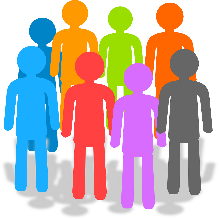 KEHITETTÄVÄÄ
HYVÄÄ
Erittäin tyytyväisiä ja tyytyväisiä elämään olevien määrät ovat laskeneet kaikilla kouluasteilla. (8. ja 9.lk erittäin tyytyväisiä 25% ja tyytyväisiä 71,2%)
Yhä harvempi kokee olevansa tärkeä osa luokka- ja kouluyhteisöä kaikilla kouluasteilla (8. ja 9.lk osa luokkayhteisöä 52,1% ja kouluyhteisöä 37,9%)
Kaikilla kouluasteilla nuoret kokevat, että vaikutusmahdollisuudet ovat vähentyneet. Parhaimmat vaikutusmahdollisuudet on ammatillisessa koulutuksessa, 29,6%.
Yhä useammalla (9.5%) 8. ja 9.lk nuorelle ei ole yhtään ystävää. Ammatillisen opiskelijoilla niiden määrä, joilla ei ole yhtään läheistä ystävää, on pysynyt samana (8%) ja lukiolaisten hieman vähentynyt (7,5%)
Yksinäiseksi itsensä tuntevien määrä on merkittävästi kasvanut parin vuoden takaisesta kyselystä. (8. ja 9.lk 9.3% v. 2019 ja 15,8% v. 2021, lukio 10,3% -> 16,5% ja ammatill 8,8% -> 16%).
Suurin osa, lähes 90% kokee olevansa osa lähiyhteisöä (perhe, ystävä- tai harrastusporukka) kaikilla kouluasteilla
Yhä harvempi 8. ja 9.lk nuori kokee, että harrastuspaikat sijaitsevat liian kaukana (27,5%).
Yhä harvempi kokee, että asuinalueella ei ole tarpeeksi oleskelutiloja nuorille (kaikilla kouluasteilla reilu kolmasosa).
Terveys: Suun terveys, mielenterveys ja seksuaaliterveys
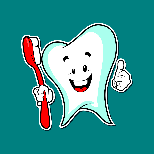 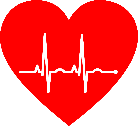 KEHITETTÄVÄÄ
HYVÄÄ
Hampaiden harjaus harvemmin kuin kahdesti päivässä on edelleen huono, mutta tilanne on parantunut hieman (8. ja 9.lk 38,8%, lukio 28,9%, ammatill 52,4%).
Ehkäisyvälineitä on yhä paremmin nuorten saatavilla (2021)
Yhä useampi kokee terveydentilansa keskinkertaiseksi tai huonoksi (8. ja 9.lk 25,9%, lukio 24,2%, ammatill 26,2%). 
Yhä useammalla on kohtalaista tai vaikeaa ahdistuneisuutta (8. ja 9.lk 20%, lukio 20,5%, ammatill 14,5%)
Yhä useammalla on vähintään kaksi viikkoa kestänyttä masennusoireilua (8. ja 9.lk 24,4%, lukio 22,2%, ammatill 18,8%).
Yhä harvempi on kokenut positiivista mielenterveyttä viimeisen 2vk aikana (8. ja 9.lk 24,8%, lukio 25,3%, ammatill 27,4%). 
Yhä useampi kokee sosiaalista ahdistuneisuutta kaikilla kouluasteilla (8. ja 9.lk 36,3% lukio 35,3%, ammatill 31%)
Erityisesti yläkoululaisista lähes joka viides ei ole käyttänyt ehkäisyä viimeisimmässä yhdynnässä ja tilanne on huonontunut edellisestä kyselystä. Huolta erityisesti Siilinjärvi (32,6%) ja Suonenjoki (32,2%) sekä Kiuruvesi (25,7%) (8. ja 9.lk) (2021). 
Peruskoulussa toivotaan enemmän tietoa mahdollisuudesta tulla raskaaksi (2021)
Yhä useampi yläkoululainen kaipaa lisää tietoa seksitaudeista (8. ja 9.lk 8,1%), erit Pielavesi (15,1%), Sonkajärvi (12,5%), Lapinlahti (12,5%) (2021)
Elintavat: Ruoka, liikunta ja nukkuminen
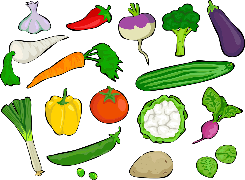 KEHITETTÄVÄÄ
HYVÄÄ
Koululounaan syömisessä on edelleen kehitettävää kaikilla kouluasteilla, erityisesti 8. ja 9.lk kohdalla jossa 38,2% ei syö koululounasta päivittäin. Koululounaasta syödään yhä harvemmin kaikki kouluruoan aterianosat. Erityisesti leivän syöminen on vähentynyt kaikilla kouluasteilla. Lähes 90% syö harvemmin kuin 6 päivänä hedelmiä, marjoja ja kasviksia.
Vähintään tunnin päivässä liikkuvien määrä on ammatillisen opiskelijoiden parissa vähentynyt hieman (15,8%). 
Yhä harvempi nuori harrastaa liikuntaa vapaa-ajalla (8. ja 9.lk 40,7%, lukio 37,2% ja ammatill 18,9%)
Ylipainoisten määrä on lisääntynyt yläkoululaisten (19,7%) ja lukiolaisten (18,8%) parissa. Ammattikoululaisista ylipainoisia on 24,6%, joka on hieman laskenut edellisestä mittauskerrasta (26,4% v. 2019)
Yhä useampi nukkuu arkisin alle 8 tuntia (8. ja 9.lk 38,3%, lukio 39,4%, ammatill 53,2%),
Hieman useampi syö aamupalan aamuisin kaikilla kouluasteilla (8. ja 9.lk 41,7%, lukio 32,1%, ammatill 49,5%)
Yhä useampi harrastaa hengästyttävää liikuntaa yli 1h viikossa kaikilla kouluasteilla, mutta erityisesti ammatillisen opiskelijoita on noin 40%, joilla tämä ei täyty
Vähintään tunnin päivässä liikkuvien määrä on kasvanut yläkoulussa ja lukiossa (8. ja 9.lk 24,5%, lukio 20%)
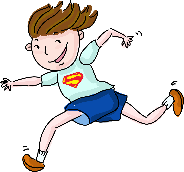 Elintavat: Päihteet ja riippuvuudet 1/ 2
HYVÄÄ
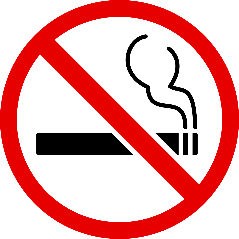 Tupakka- ja sähkötupakkatuotteiden käyttö on vähentynyt kaikilla kouluasteilla
Nuuskan käyttö on vähentynyt kaikilla kouluasteilla. Eniten nuuskaa käytetään ammatillisen opiskelijoiden parissa (71,6%)
Raittiiden nuorten määrä on kasvussa kaikilla kouluasteilla (8. ja 9.lk 61,9%, lukio 41% ja ammatill 31,4%). Eniten raittiita 8. ja 9.lk on Lapinlahdella (71,1%)
Tosi humalassa vähintään kerran kuukaudessa olevien määrä ja alkoholia viikoittain käyttävien määrä on laskussa kaikilla kouluasteilla, erityisesti ammatillisen opiskelijoiden parissa (25,6%). Eniten 8. ja 9.lk humalajuomista on Pielavedellä (20,9%) ja Tuusniemellä (16,7%).
Alaikäisten alkoholin ostot vähittäismyynnistä ovat laskussa (8. ja 9.lk 5,5%, lukio 3,9% ja ammatill 5,7%).
Yhä harvempi hyväksyy ikäisillään tupakan (8. ja 9.lk 27,3%), sähkötupakan (8. ja 9.lk 31,8%), nuuskan (8. ja 9.lk 26%) tai alkoholin (8. ja 9.lk 56,5%) käytön
Rahapelaamisen määrä on vähentynyt kaikilla kouluasteilla. 8. ja 9.lk parissa rahapelaamista on eniten Leppävirralla (10.1%) ja Tuusniemellä (7,7%).
sade.rytkonen@kuh.fi
Elintavat: Päihteet ja riippuvuudet 2/ 2
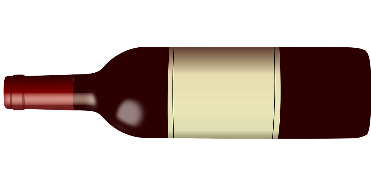 KEHITETTÄVÄÄ
Alaikäisten savukeostot vähittäismyynnistä (8 ja 9.lk 6,2%) on kasvussa kuten myös ammatillisen opiskelijoiden (10,1%) parissa. 
Alaikäisten savukehankinnat välittämisen kautta ovat ammatillisen opiskelijoiden parissa kasvussa (84,3%), vaikkakin suurimmat lukemat ovat lukiolaisten parissa, 91%.
Alaikäisten välittämisen kautta hankkia alkoholi on ammatillisen opiskelijoiden parissa kasvussa (91,8% v. 2021)
Alaikäisten perhepiiristä hankkima alkoholi on kasvussa kaikilla kouluasteilla. 8. ja 9.lk parissa eniten alkoholia perhepiiristä hankintaan Leppävirralla (52,8%), Kiuruvedellä (50,8%) sekä Lapinlahdella (50%).
Laittomien huumeiden kokeilut ja kannabiskokeilut ovat kasvussa toisen asteen opiskelijoiden parissa (lukio 2,7% ja ammatill 5,3%). 8 ja 9.lk parissa kannabiskokeiluja on eniten Suonenjoella (7,2%) ja Varkaudessa (5,9%).
Viimeisen 30 päivän aikana kannabista käyttävien tai jonkin muun huumaavan aineen käyttäjien määrä on kasvanut peruskoulun 8. ja 9.lk (3,8% v.2021)  ja lukiolaisten (lukio 1,2%) parissa.
Omalla paikkakunnalla on helppo hankkia huumeita (8. ja 9.lk 49%, lukio 58,7%, ammatill 62,6%).
Alkoholin juomisen humalaan asti (8. ja 9.lk 26,6%, lukio 47,1%, ammatill 53.1%) sekä kannabiksen polttamisen (8. ja 9.lk 12%, lukio 17,5%, ammatill 20%) hyväksyy ikäisillään edelleen lähes yhtä moni kuin pari vuotta sitten 
Yhä useampi peruskoulun 8. ja 9.lk (37,1%)  ja lukion opiskelija (39,5%) on huomannut usein olevansa netissä, vaikka ei ole huvittanut
Yhä useampi ei ole syönyt tai nukkunut netin takia kaikilla kouluasteilla. 8. ja 9.lk nuorista netti aiheuttaa haittaa Pohjois-Savossa 13,3%:lle ja Kiuruvedellä eniten eli joka kolmannelle Kiuruveden nuorille.
sade.rytkonen@kuh.fi
Koulunkäynti ja opiskelu
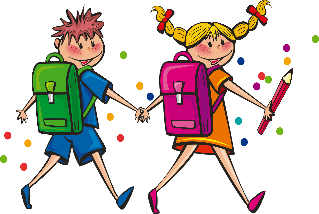 KEHITETTÄVÄÄ
HYVÄÄ
Kouluinnostusta kokee vain 19,8% yläkoululaisista
Yhä harvempi lukiolainen pitää koulunkäynnistä (70,3% -> 64,2% pitää koulunkäynnistä).
Kaikilla kouluasteilla nuorten kokema koulu-uupumus on lisääntynyt edellisestä vuoden 2019 kyselystä (8. ja 9.lk 16,3% -> 20,3%, lukio 13,9-> 18,9%, ammatill 7,2% -> 9,4%) kuten myös opintojen merkityksen vähentyminen on kasvanut ja riittämättömyyden tunne opiskelijana.
Yhä useampi kokee kaikilla kouluasteilla vaikeuksia koulunkäynnissä ja opiskelussa, kuten vaikeuksia kirjoittamista, lukemista, laskemista vaativissa tehtävissä, kokeisiin valmistautumisessa ja opetuksen seuraamisessa sekä suullisessa esiintymisessä.
Myöhästymisiä ja luvattomia poissaoloja on yhä useammalla eri kouluasteen nuorilla
Lähes 90% nuorista kaikilla kouluasteilla on sitä mieltä, että vanhemmat pitävä koulunkäyntiä tärkeänä
Yhä harvemmalla, noin joka kymmenellä, on vaikeuksia opiskelussa käytettävien laitteiden käytössä eri kouluasteilla
Yhä useampi kokee, että luokassa tai ryhmässä on hyvä työrauha kaikilla kouluasteilla (8. ja 9.lk 74,7%, lukio 93,8%, ammatill 88,3%). 
Opettajat rohkaisevat yhä useammin mielipiteen ilmaisuun oppitunneilla kaikilla kouluasteilla, ovat kiinnostuneita oppilaiden kuulumisista ja opettajilta saadaan yhä useammin välittävää ja oikeudenmukaista kohtelua
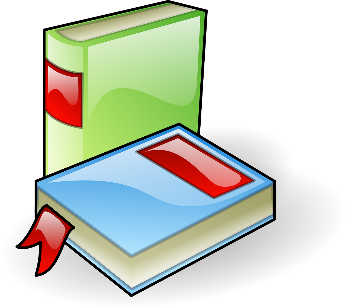 Perhe ja elinolot ja kasvuympäristön turvallisuus
KEHITETTÄVÄÄ
HYVÄÄ
Yhä useammalla nuorella on keskusteluvaikeuksia vanhempien kanssa (8. ja 9.lk 7,5%, lukio 4,8%, ammatill 7,4%).
Koulukiusattuna vähintään kerran viikossa olevien yläkoululaisten määrä on yhä kasvussa vuodesta 2017 lähtien (v. 2017 5,5%, v. 2021 6,7%).
Seksuaalista häirintää (kommentointia, ehdottelua, viestittelyä, kuvamateriaalia) on koettu yhä useammin, erityisesti tytöt kaikilla kouluasteilla niin puhelimessa, internetissä tai julkisissa tiloissa
Seksuaalista koskettelua tai painostamista koskettamaan koettu yhä useammin
Seksuaalista väkivaltaa koetaan yhä useammin vuoden aikana kaikilla kouluasteilla
Vanhempien liiallinen alkoholin käyttö aiheuttanut haittaa yhä useammin ammatillisen oppilaitoksen opiskelijoille (8,4% v. 2021, 4,9% v. 2019).
Yhä useampi nuori kokee vanhempien tai muiden huoltapitävien aikuisten henkistä väkivaltaa vuoden aikana (8 .ja 9.lk 30,3%. Lukio 27,5%, ammatilinen 24,1%)
Yhä harvempi on osallistunut muiden kiusaamiseen eri kouluasteilla (noin 90%).
Yhä useampi on kertonut koulussa tapahtuneesta kiusaamisesta koulun aikuiselle lukukauden aikana kaikilla kouluasteilla ja erityisesti yläkoulussa (34,1%).
Suurin osa nuorista saa tukea ja apua kokemaansa seksuaaliseen häirintään ja väkivaltaan (4. ja 5.lk. 75,4%, 8. ja 9.lk 60%)
Yhä useampi käyttää kypärää pyöräillessä, ahkerammin yläkoulussa 24,6% ja harvemmin ammatillisessa 12%.
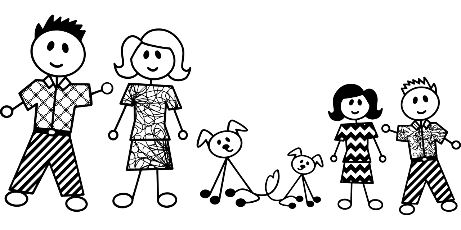 Palvelut ja avunsaanti
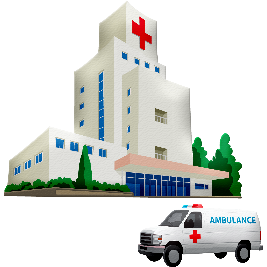 KEHITETTÄVÄÄ
HYVÄÄ
Yhä useampi kokee, ettei ole päässyt kouluterveydenhoitajalle yrittämisestä huolimatta lukuvuoden aikana, erityisesti yläkoululaiset (v. 2019 3,2%, v. 2021 5,7%) tai koululääkärille (8. ja 9.lk 5,3%).
Yli 80% nuorista eri kouluasteilla kokee, että on helppo päästä kouluterveydenhoitajan vastaanotolle muuhun kuin terveystarkastukseen, tilanne on lähes sama kuin edellisellä kyselykerralla. Koululääkärille on helppo päästä reilun70% mielestä.
Koronaepidemia
Toisen asteen opiskelijoista harva (lukio 6,2%, ammatill 4,7%) on ollut paljon huolissaan koronatartunnan saamisesta ja hieman useampi ollut huolissaan siitä, että tartuttaa koronaviruksen muihin (lukio 13,3%, ammatill 9%, 8. ja 9.lk. 8,6%). 

Eniten ollaan oltu huolissaan siitä, että läheinen saa koronavirustartunnan (lukio 23,4%, ammatill 18,6% ja 8. ja 9.lk 18,4%).
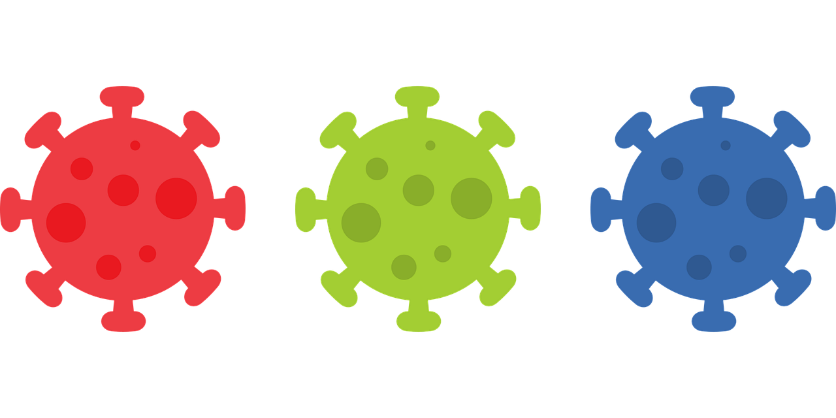